Minimum Wages
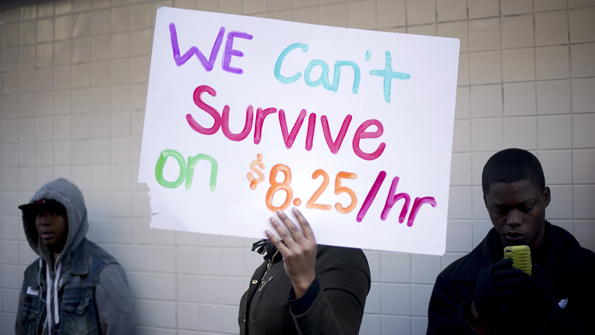 Conceptual Lens: Transfer and Fairness
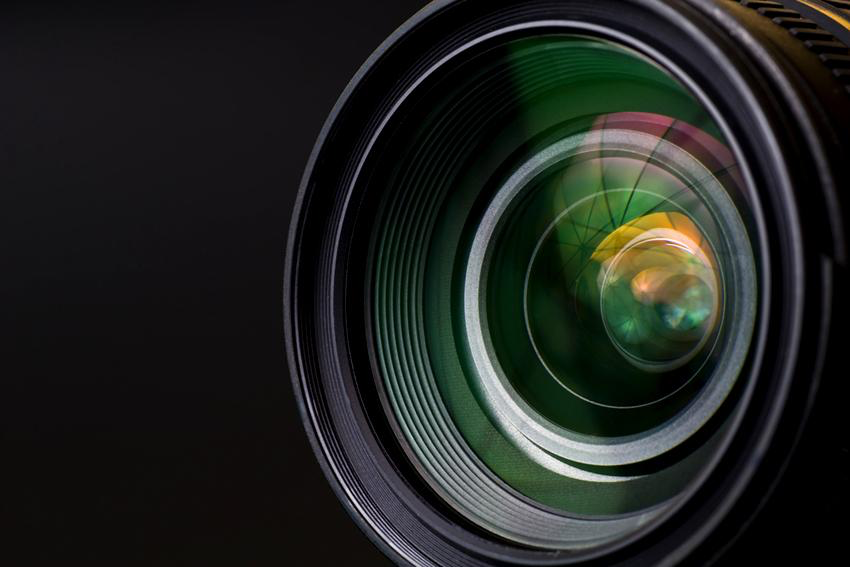 http://www.economist.com/search/gcs?ss=minimum%20wages#masthead&gsc.tab=0&gsc.q=minimum%20wages&gsc.page=1
Login: dan.bish@bishouston.org
Password: british1
Introducing Evidence from Articles/Journals…
In the article … (Title and the source), 
it describes how .... (state evidence) 
This shows that…(explain how it supports your argument)
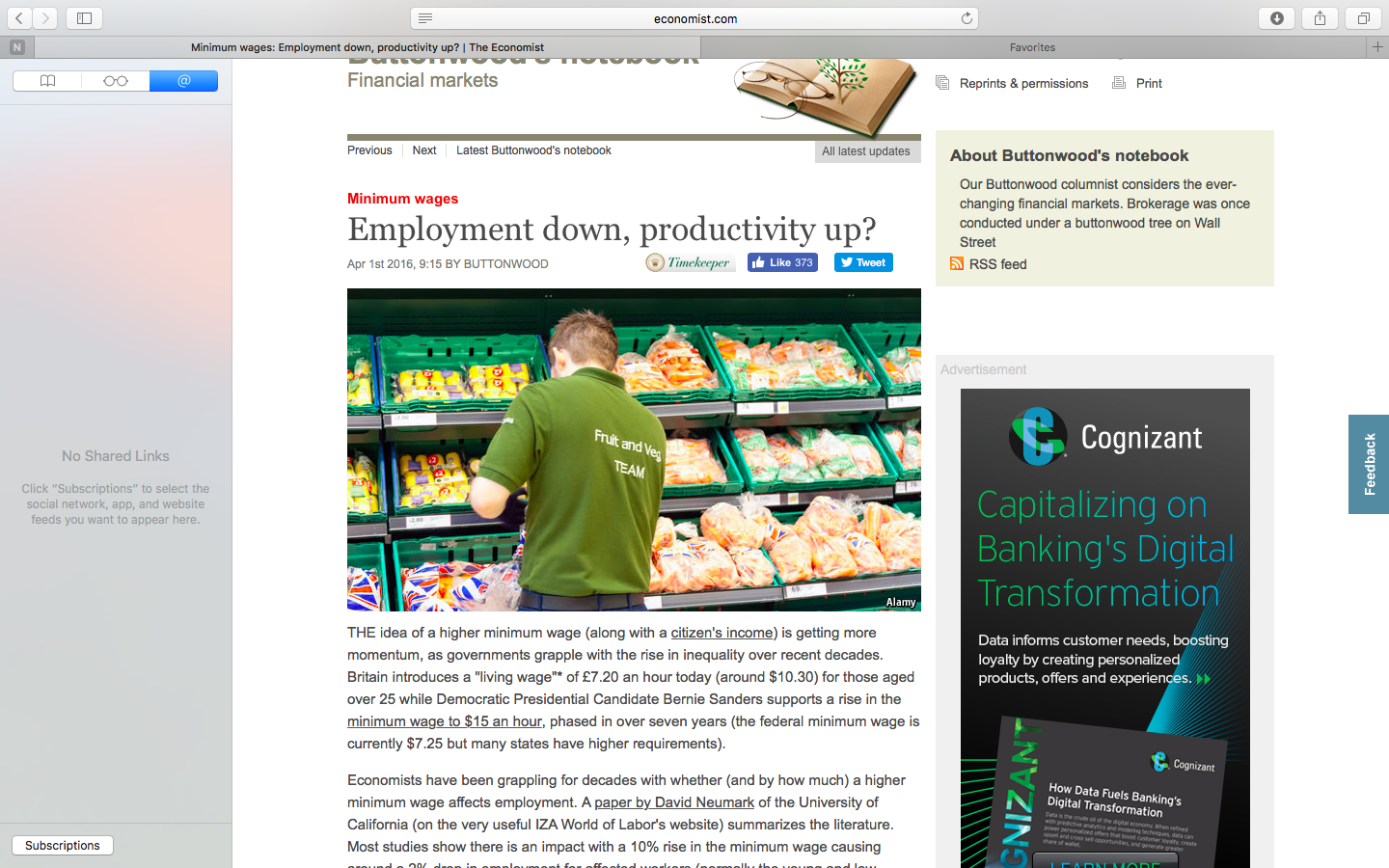 Introducing Data/Statistics…
In one study… (quote the source), 
it was found that .... (state evidence) 
This shows that…(explain how it supports your argument)
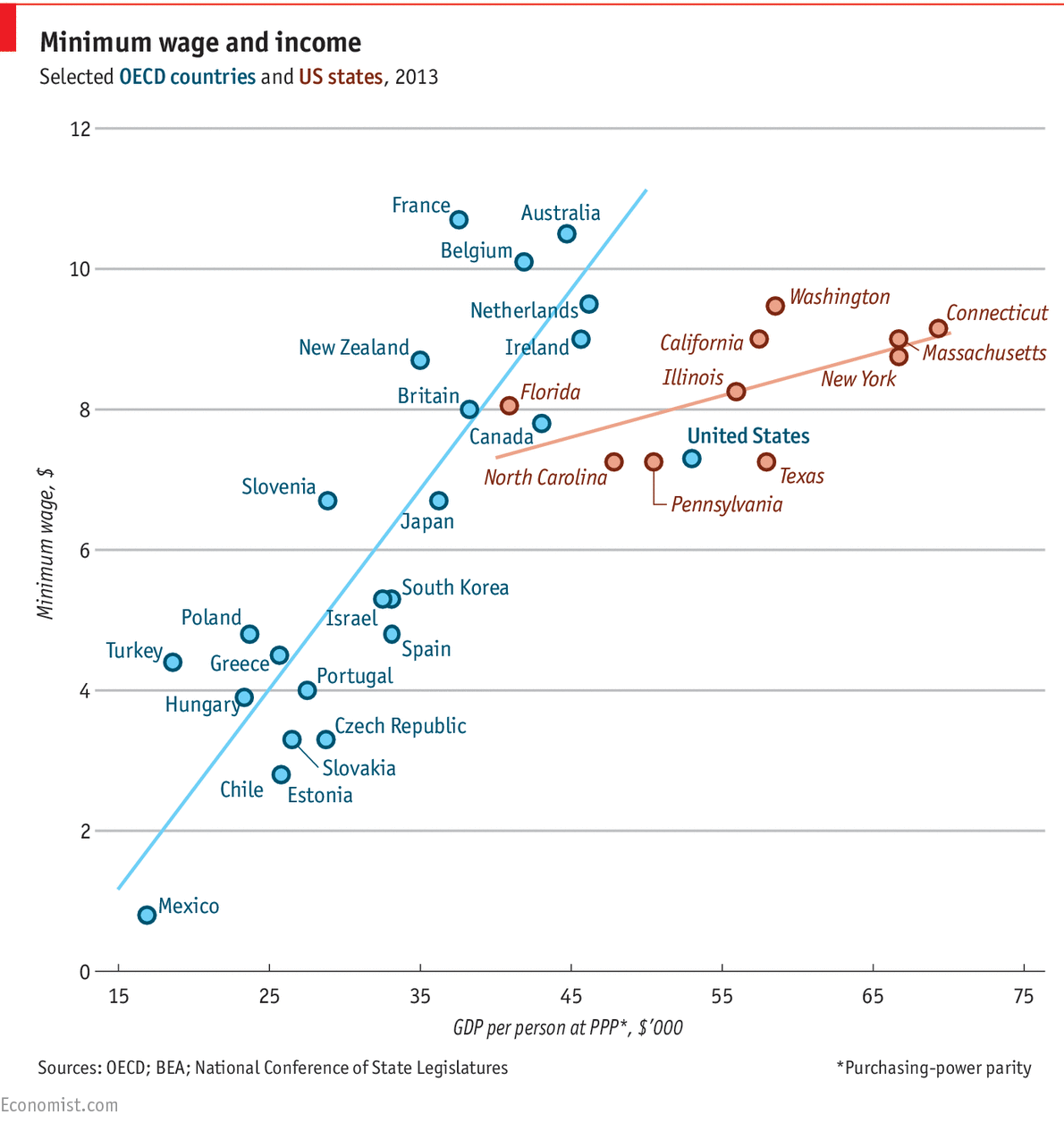